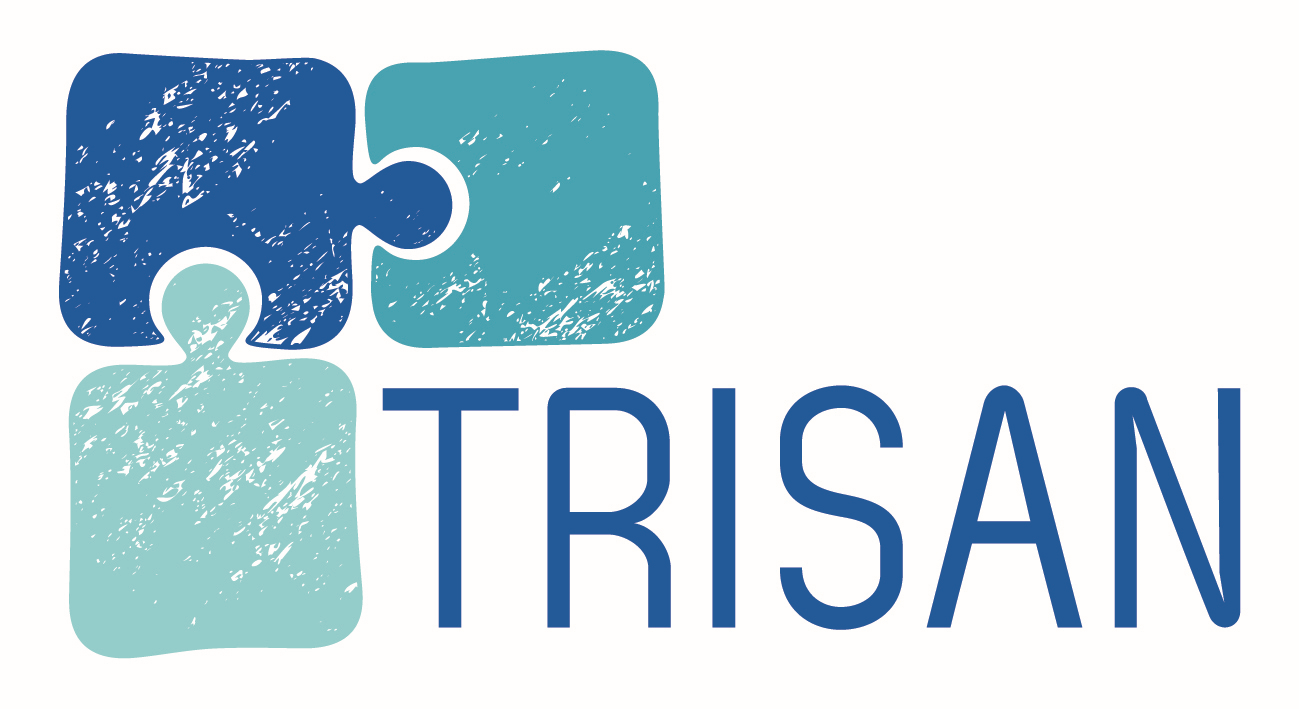 Présentation du projet TRISAN
Vorstellung des Projekts TRISAN
Fonds européen de développement régional (FEDER) 
Europäischer Fonds für regionale Entwicklung (EFRE)
Dépasser les frontières : projet après projet
Der Oberrhein wächst zusammen, mit jedem Projekt
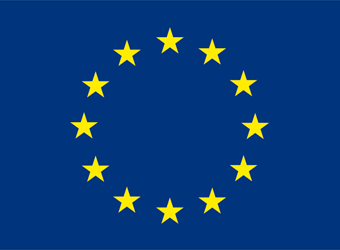 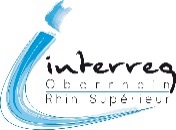 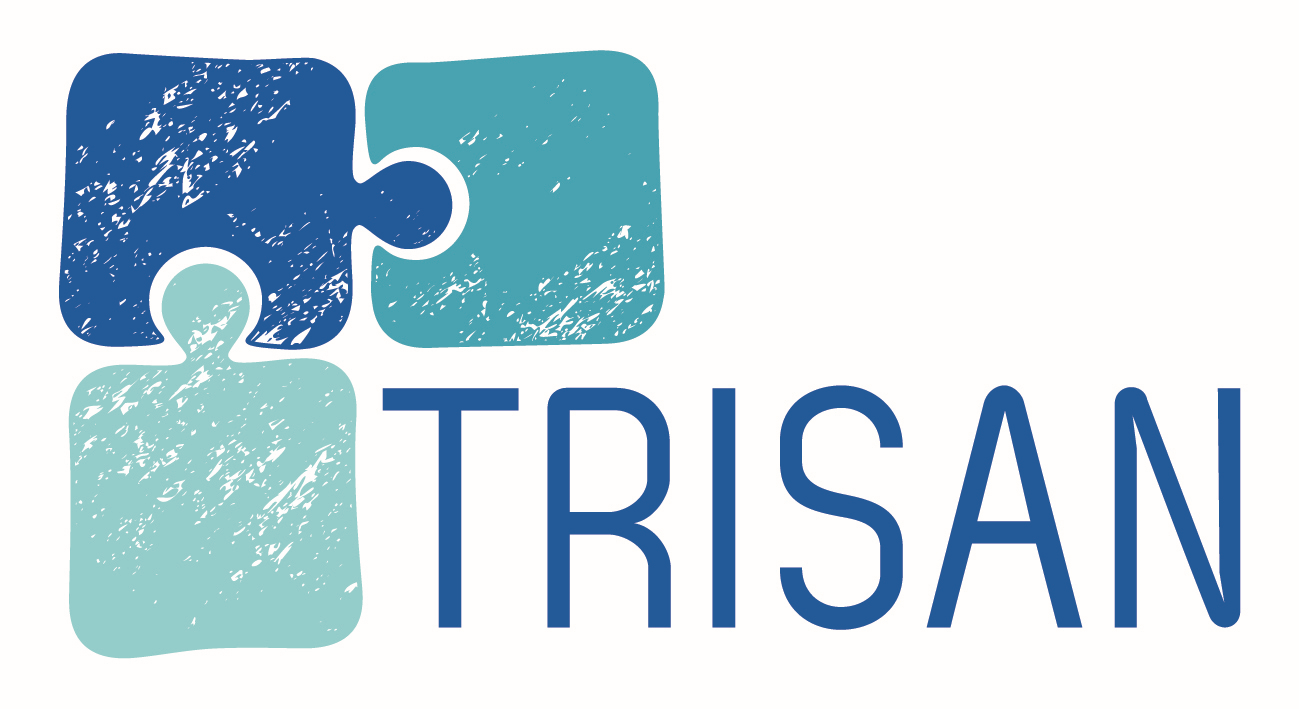 Qu’est-ce que TRISAN ?
Was ist TRISAN?
Centre de compétence pour optimiser la coopération transfrontalière et encourager les projets de coopération dans le champ de la santé dans le Rhin supérieur.

Par le biais de :
 
Mise en réseau des acteurs

Accompagnement à la structuration des idées de projet

Production et diffusion des connaissances transfrontalières en lien avec les projets
Trinationale Plattform zur Optimierung der grenzüberschreitenden Zusammenarbeit und Förderung von Kooperationsprojekten im Gesundheitsbereich am Oberrhein

durch…

Vernetzung der Akteuren

Begleitung von Projektpartnern bei der Strukturierung ihrer Projektideen

Projektorientierte grenzüberschreitende 
    Wissensproduktion und –verbreitung zu
    strukturieren und zu fördern.
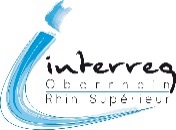 INTERREG PROJEKT
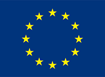 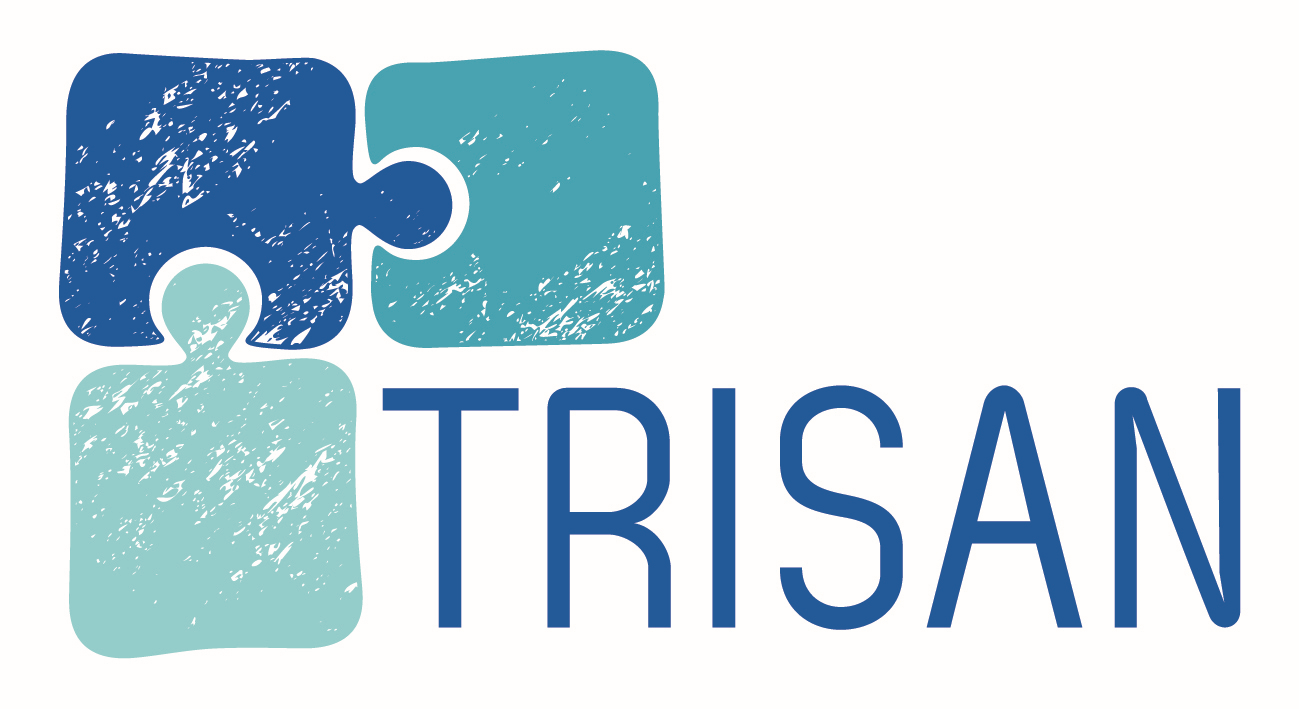 Projektpartner
Partenaires du projet
Le projet TRISAN a été initié par le groupe de travail « Politiques de santé » de la Conférence franco-germano-suisse du Rhin supérieur

Il est porté par l’Euro-Institut et co-financé dans le cadre du programme INTERREG V A Rhin supérieur.
Das Projekt TRISAN wurde von der Arbeitsgruppe „Gesundheitspolitik“ der deutsch-französisch-schweizerischen Oberrheinkonferenz ins Leben gerufen. 

Es wird vom Euro-Institut getragen und im Rahmen des Programmes INTERREG V A Oberrhein durch den EFRE kofinanziert.
Ministerium für Soziales und Integration Baden-Württemberg
Regierungspräsidium Karlsruhe
Ministerium für Soziales, Arbeit, Gesundheit und Demografie Rheinland-Pfalz
ARS Grand-Est
Gesundheitsdepartement Basel-Stadt
Kantone Basel-Stadt, Basel-Landschaft, Aargau 
Schweizerische Eidgenossenschaft
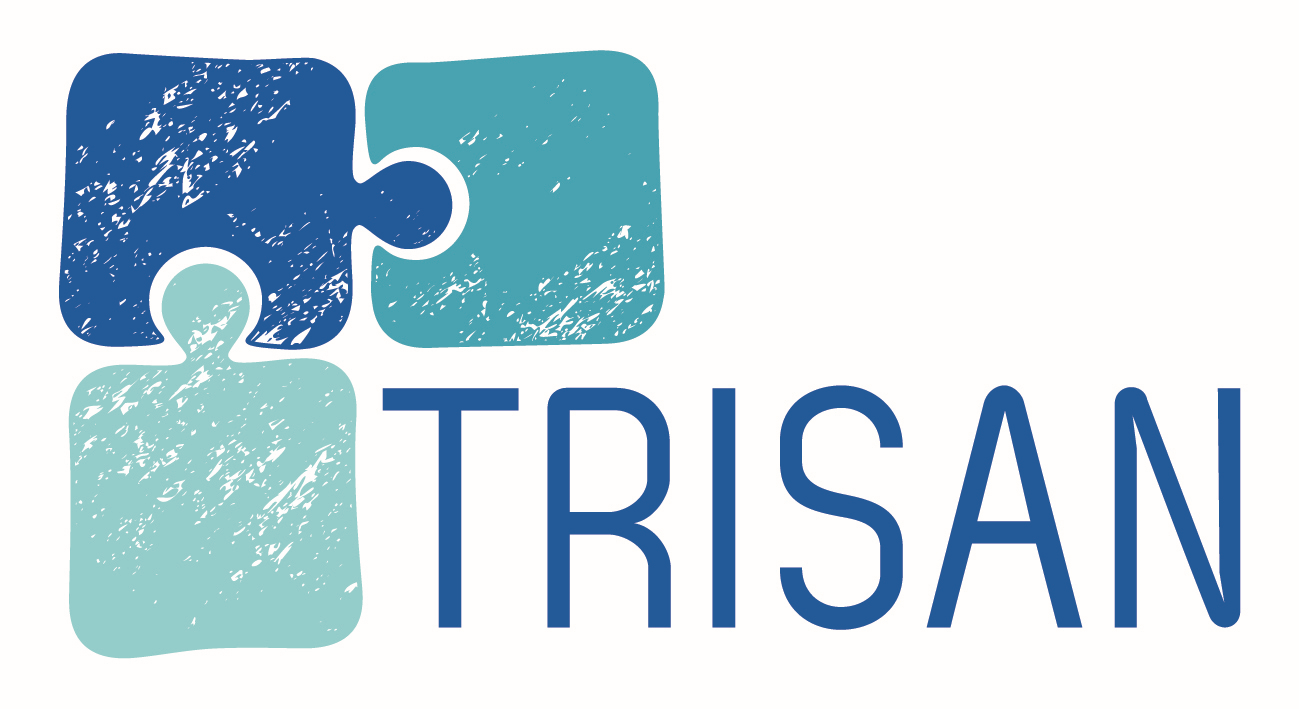 Concrètement, TRISAN c’est…
Konkret soll TRISAN…
die Kooperationspotentiale im Bereich der Gesundheit identifizieren und mit den Gesundheitsakteuren neue Kooperationsfelder erschließen,
 
die Akteure des Gesundheitswesens bei der Definition und Strukturierung neuer Kooperationsprojekte oder –vorhaben begleiten,
 
Synergien zwischen den Akteuren und Projekten entwickeln,

die Erfahrungen kapitalisieren,

den Akteuren des Gesundheitswesens eine Plattform bieten, um ihre Projekte (grenzüberschreitend oder nicht) herauszustellen.
Identifier les potentiels de coopération dans le champ de la santé et développer avec les acteurs de nouveaux champs de coopération, 

Accompagner les acteurs de la santé dans la définition et la structuration de nouveaux projets de coopération, 

Développer des synergies entre les acteurs et les projets,

Capitaliser les expériences,

Proposer aux acteurs de la santé une vitrine permettant de présenter leurs projets (transfrontaliers ou non).
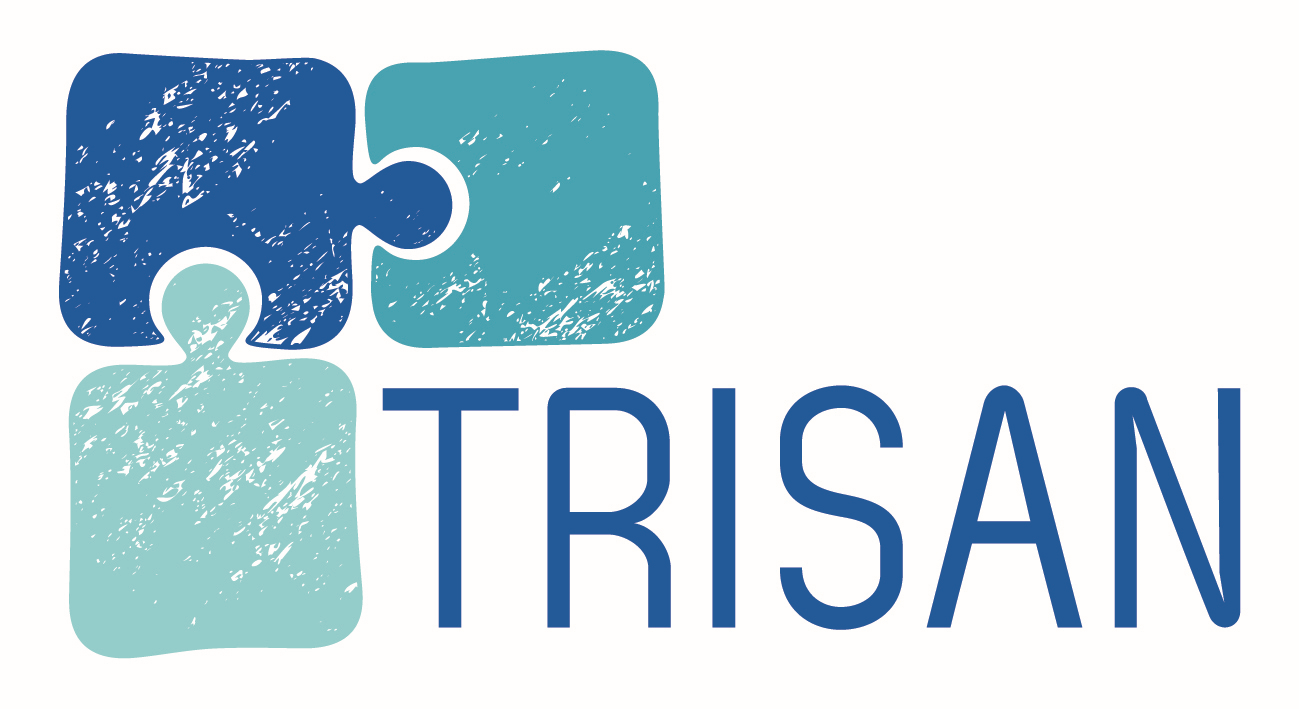 Offre de TRISAN
Angebot von TRISAN
Beratung und Begleitung zur Strukturierung und zum Aufbau Ihrer Kooperationsvorhaben

Projektorientierte Studien, Machbarkeitsstudien, territoriale Analyse

Unterstützung bei der Schaffung von grenzüberschreitenden Netzwerken (Beratung, Prozessbegleitung, Partnersuche, Organisation von grenzüberschreitenden Treffen)

Studie über die Potenziale einer grenzüberschreitenden territorialen Kooperation
Conseil et accompagnement à la structuration et au montage de vos projets

Etudes autour de la réalisation d’un projet

Soutien à la création de réseaux transfrontaliers (conseil, accompagnement du processus, recherche de partenaire, organisation de rencontres transfrontalières)

Etude sur les potentiels de coopération territoriale transfrontalière
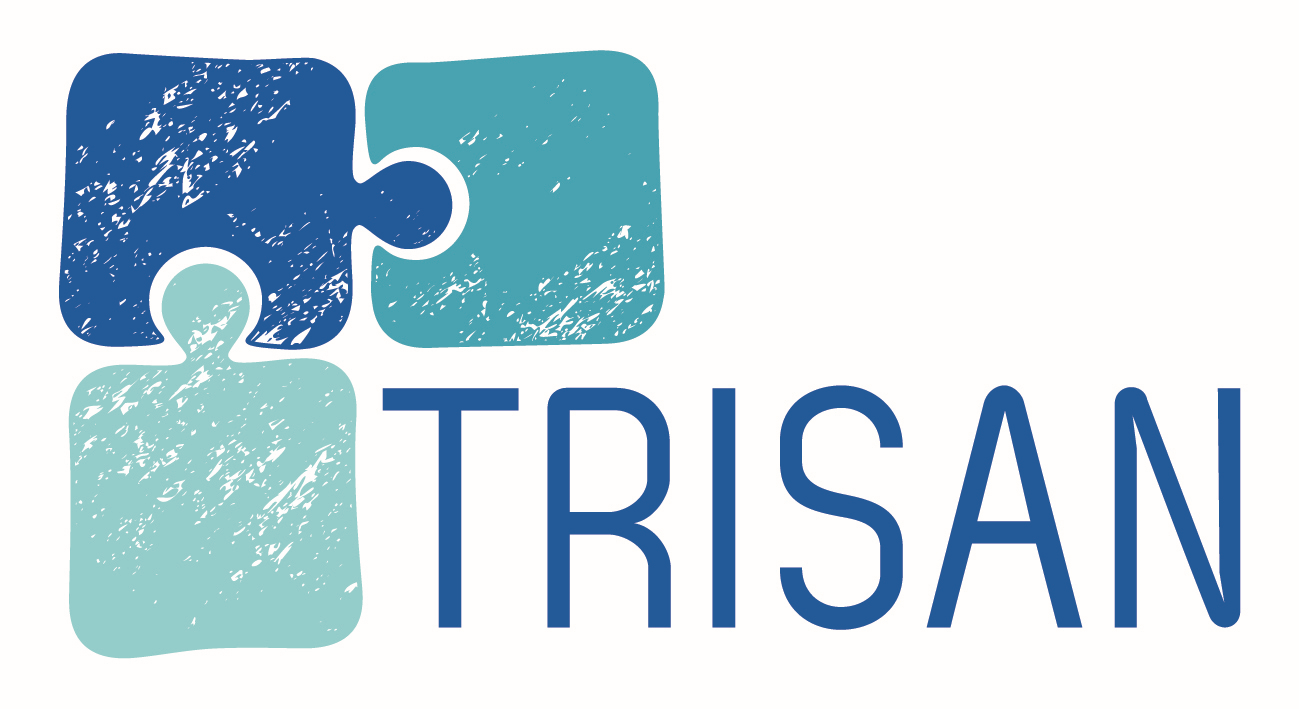 Aber auch…
Mais aussi…
Des informations sur le fonctionnement du système de santé du pays voisin  

Des informations sur les projets transfrontaliers du le Rhin supérieur 

Une boite-à-outils sur le management de   projets transfrontaliers et des conseils pratiques au montage de vos projets

Une Infomail
 
Un site Internet
Information über die Funktionsweise des Gesundheitssystems im Nachbarland

Information über grenzüberschreitende Projekte am Oberrhein

Projektmanagement-Toolbox und konkrete Hinweise zum Aufbau von grenzüberschreitenden Projekten

Eine Infomail

Eine Webseite: www.trisan.org
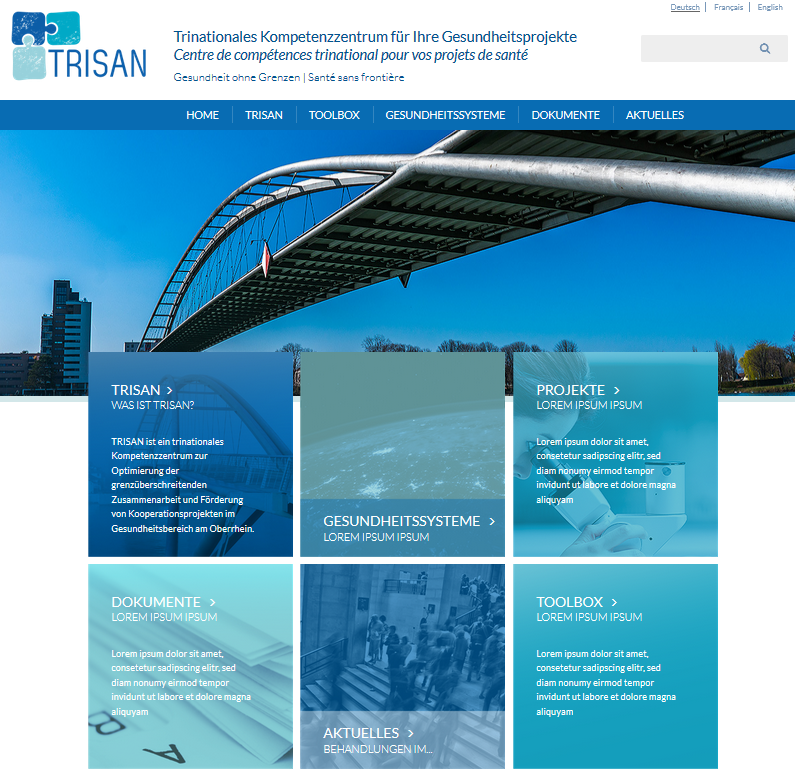 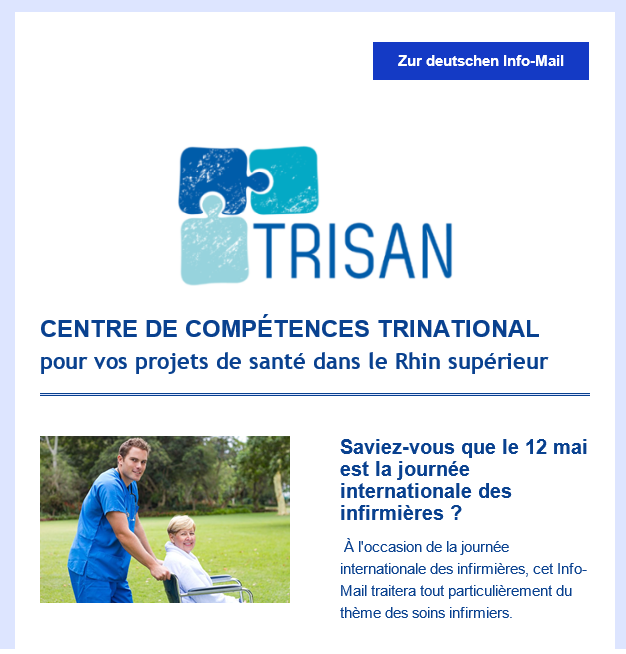 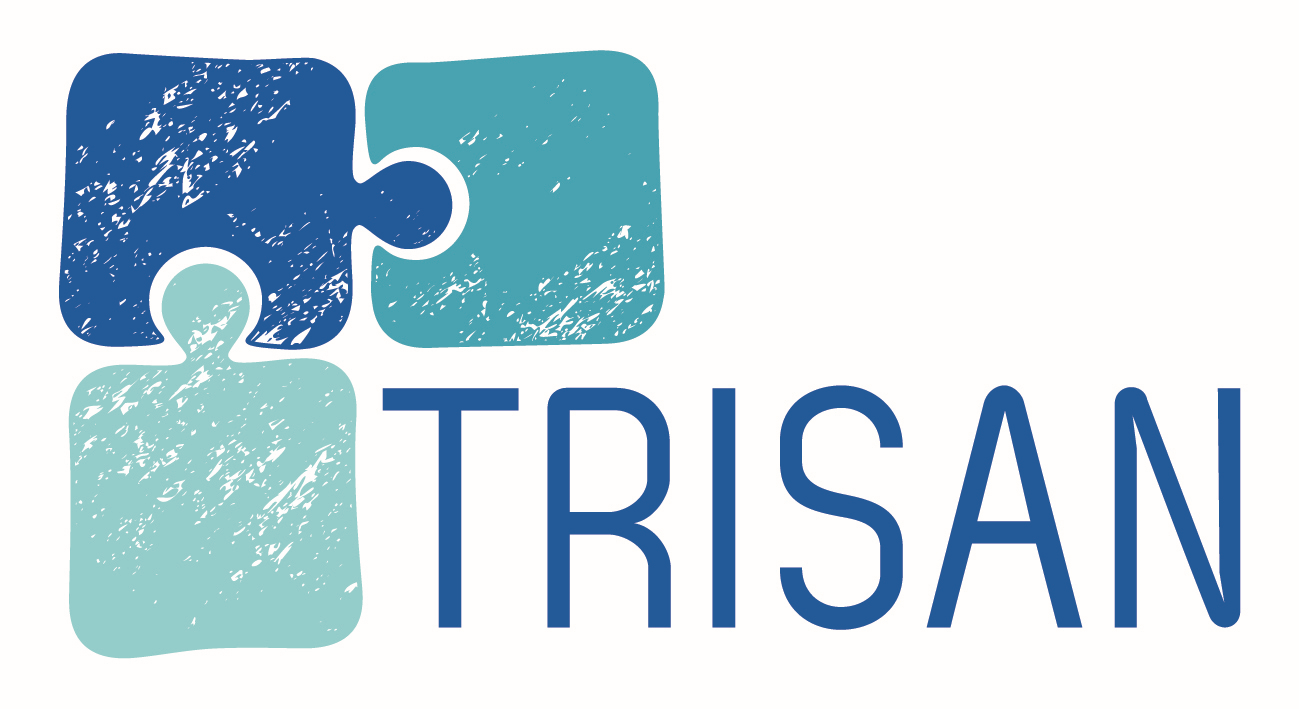 Wo stehen wir?
Où en sommes nous?
Umfrage über die Kooperationspotentiale im Bereich Gesundheit


Studie über Potenziale einer territorialen Kooperation im Grenzraum


Information / Kommunikation (Infomail + Webseite)
Sondage sur les potentiels de coopération dans le champ de la santé 


Etude sur les potentiels d‘une coopération territoriale dans l‘espace frontalier


Information / Communication (Infomail + Site Internet)
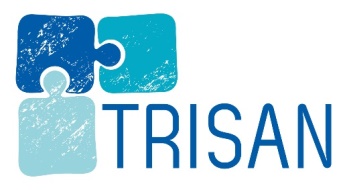 Ergebnisse der Umfrage
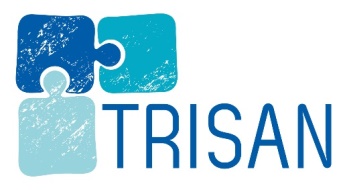 Résultats du sondage
Vielen Dank für Ihre Aufmerksamkeit !
Merci pour votre attention

Für weitere Fragen : 
Pour toutes questions
trisan@trisan.org
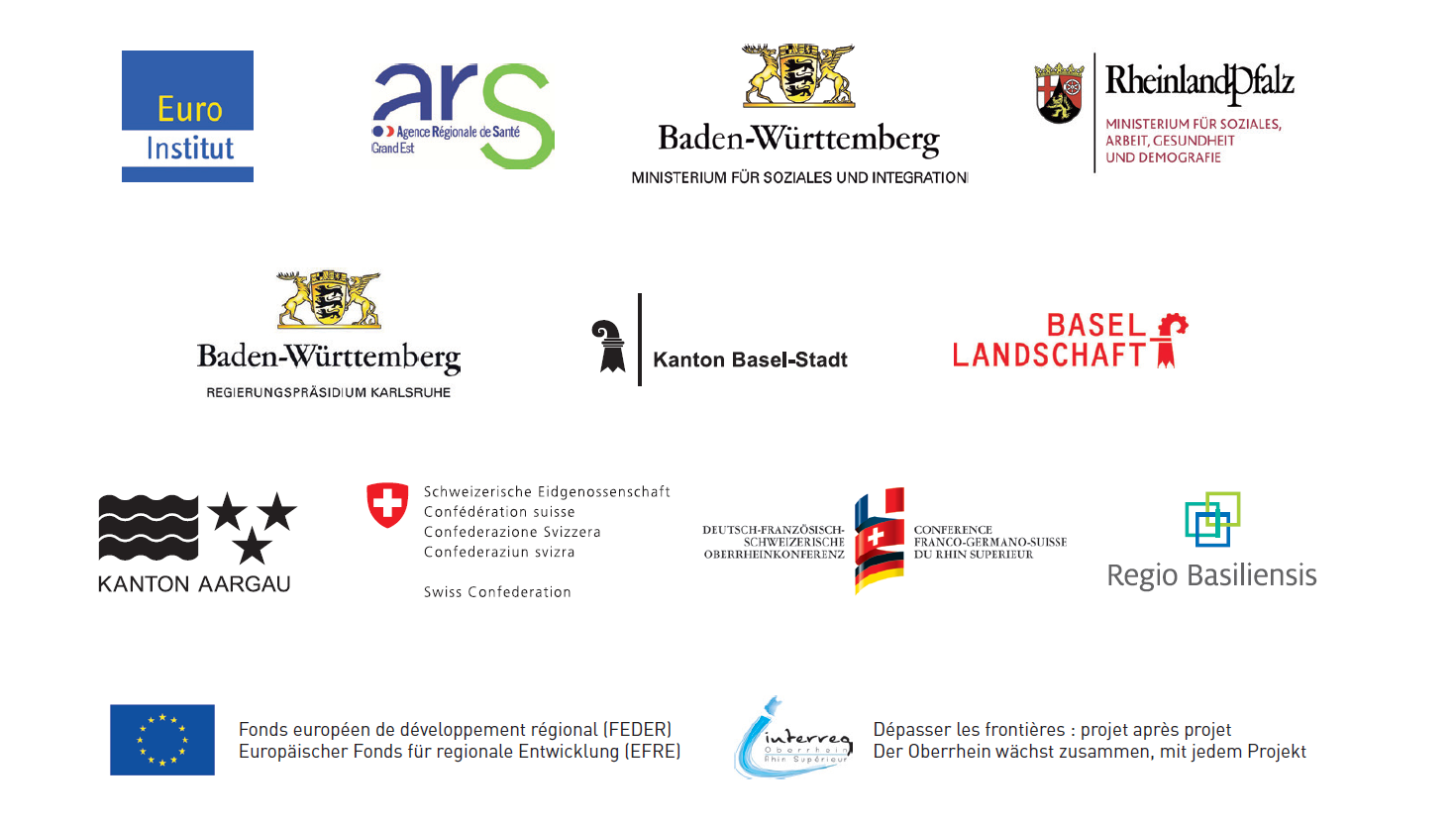 TRISAN remercie ses partenaires…
TRISAN bedankt sich bei seinen Partnern…
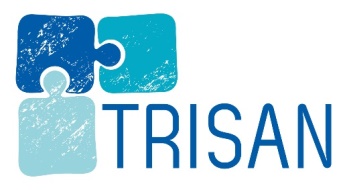 Aktivitäten von TRISAN im Rahmen der Maßnahmen 4 und 5
Beratung der Projektträger
Hinweise, punktuelle Beratung

Projektbegleitung
Begleitung des Kooperationsprozess über mehrere Monate, eventuell in Verbindung mit einer Vernetzungsaktivität

2 Studien im Zusammenhang mit Projekten
Z.B. Bedarfsstudien / Ist-Zustand-Analysen, die ermöglichen, das Ziel bzw. den Projektumfang (INTERREG) besser zu definieren
Z.B. Studien, die einem laufenden Projekt inhaltliche Elemente beisteuern. 

6 Vernetzungsaktivitäten
 2 große Veranstaltungen (100 Personen) + 4 kleine (50 Personen)
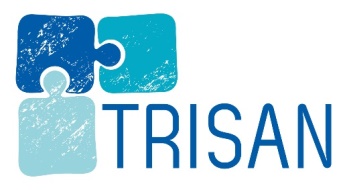 Projektorientierte Studien
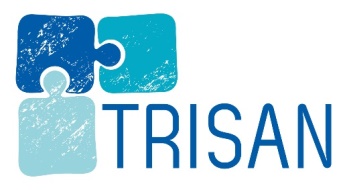 Vernetzungsaktivitäten
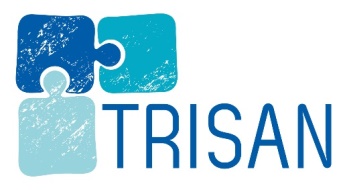 Projektbegleitung (1/3)
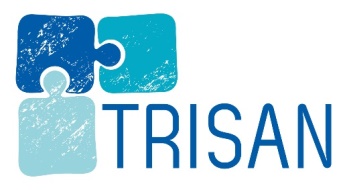 Projektbegleitung (2/3)
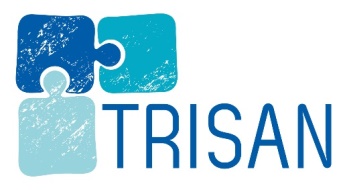 Projektbegleitung (3/3)